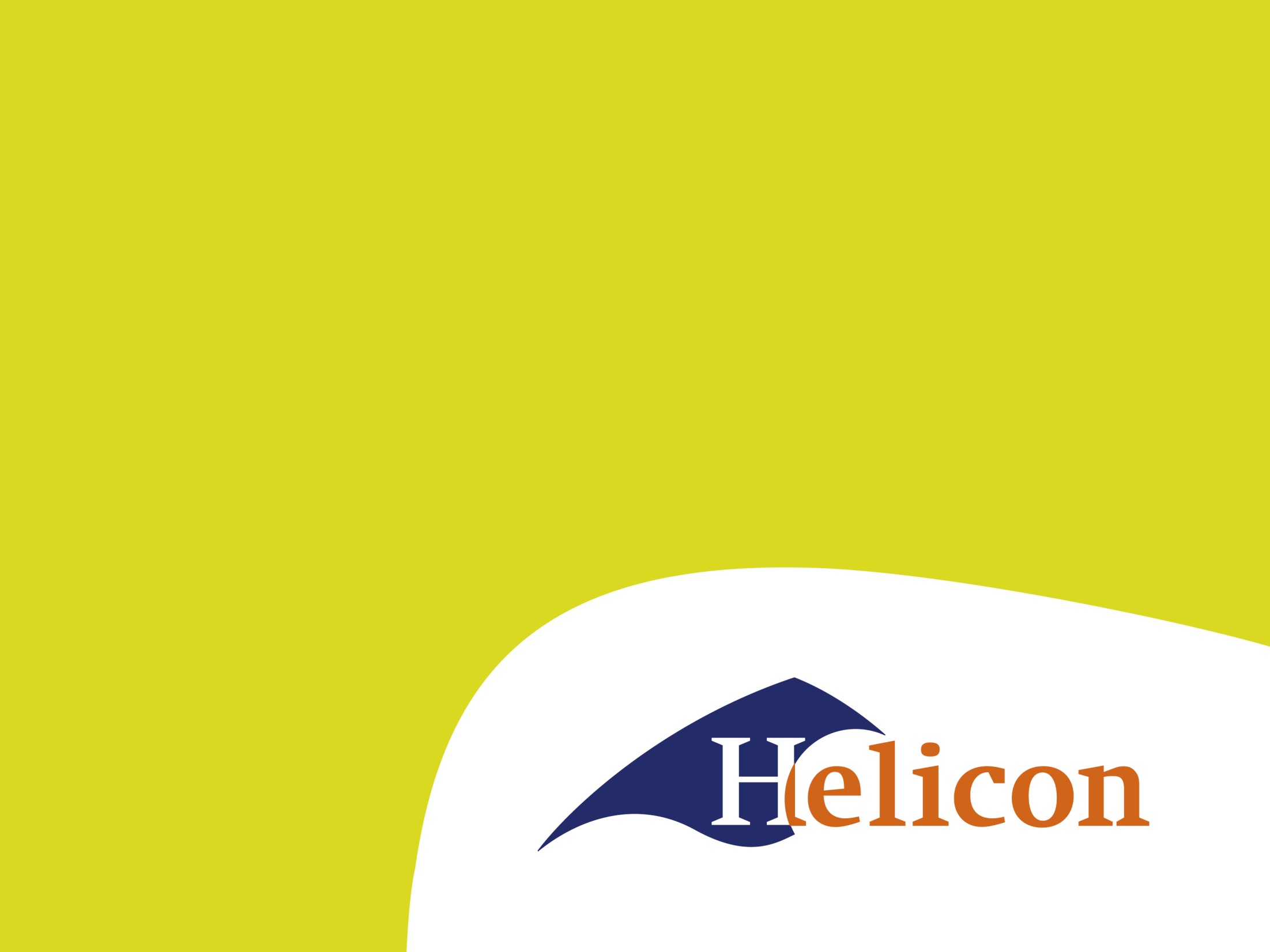 Privacy en Cybersafety
workshop voor studenten en ouders
Alex Peeters - CISO
26 juni 2018 
–aangepast wnj 10-10-2018
Maatschappij digitaliseert
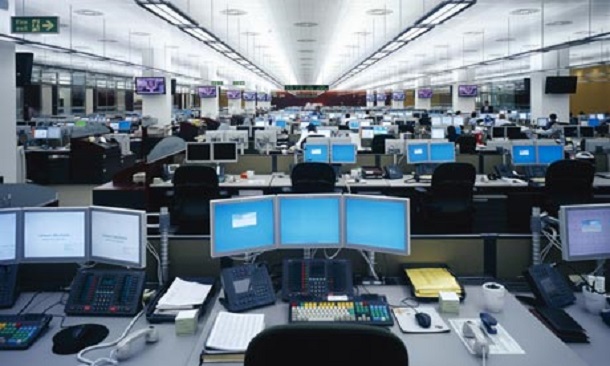 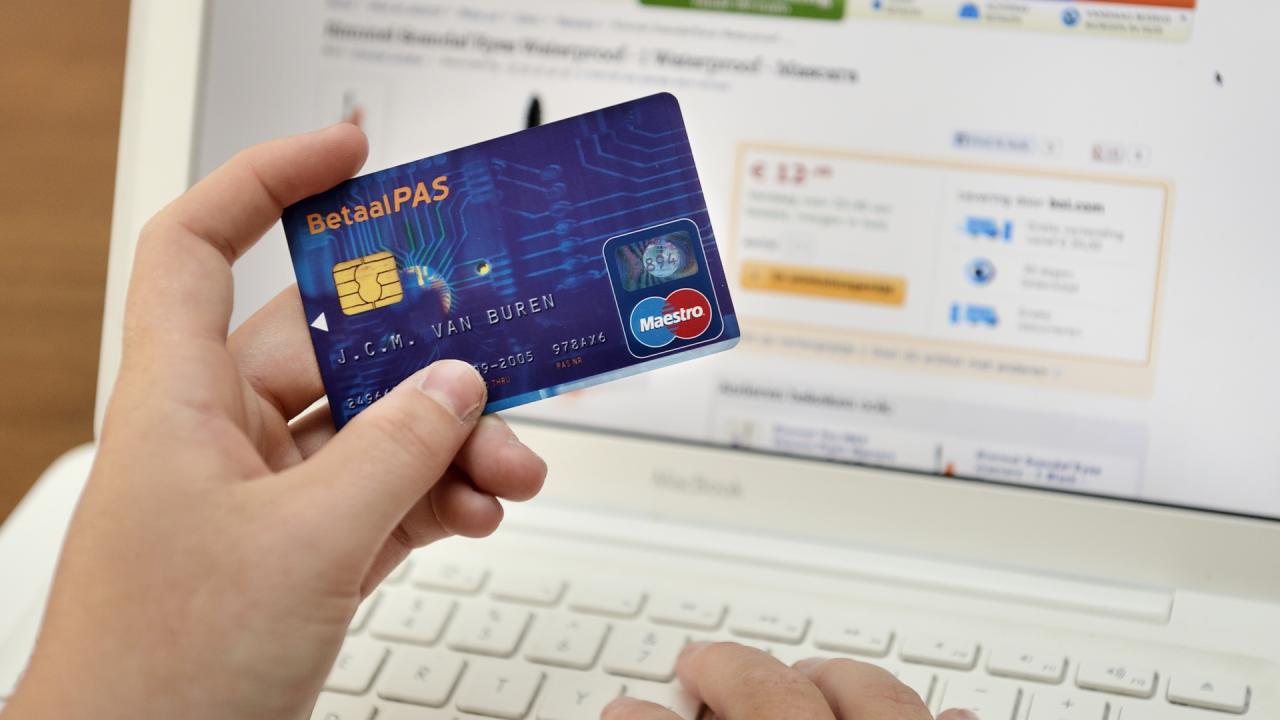 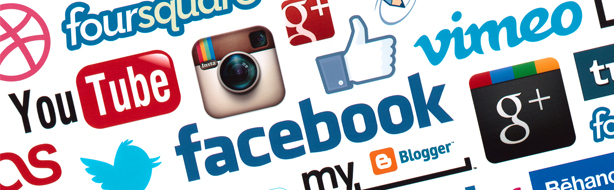 Leven
Werken
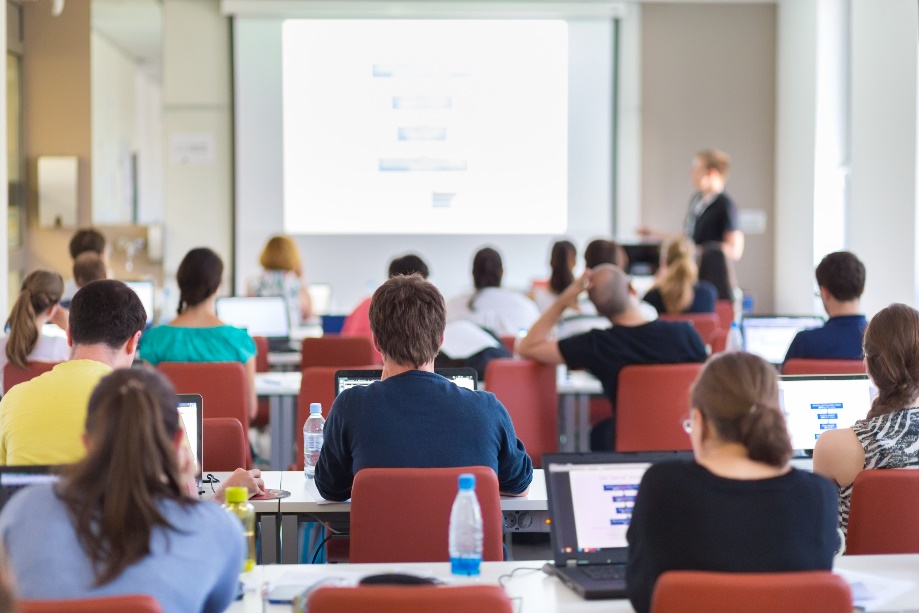 Avg=
Algemene Verordening
Gegevensbescherming
[Speaker Notes: Waarom is dit onderwerp van belang?]
Privacy niet belangrijk?
Facebook weet bij wie je gisteren op bezoek ging
Apple hield bij hoe lang je er bleef
Samsung hoorde wat je er zei
Google wist al dat je het van plan was
“Privacy niet belangrijk vinden omdat je niets te verbergen hebt, is hetzelfde als niet geven om vrijheid van meningsuiting omdat je niets te zeggen hebt.”

Edward Snowden
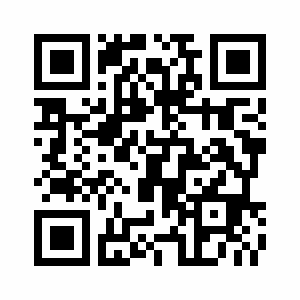 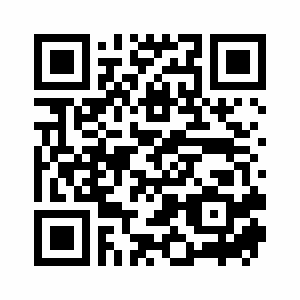 [Speaker Notes: Bedrijven weten veel over je, dankzij social media]
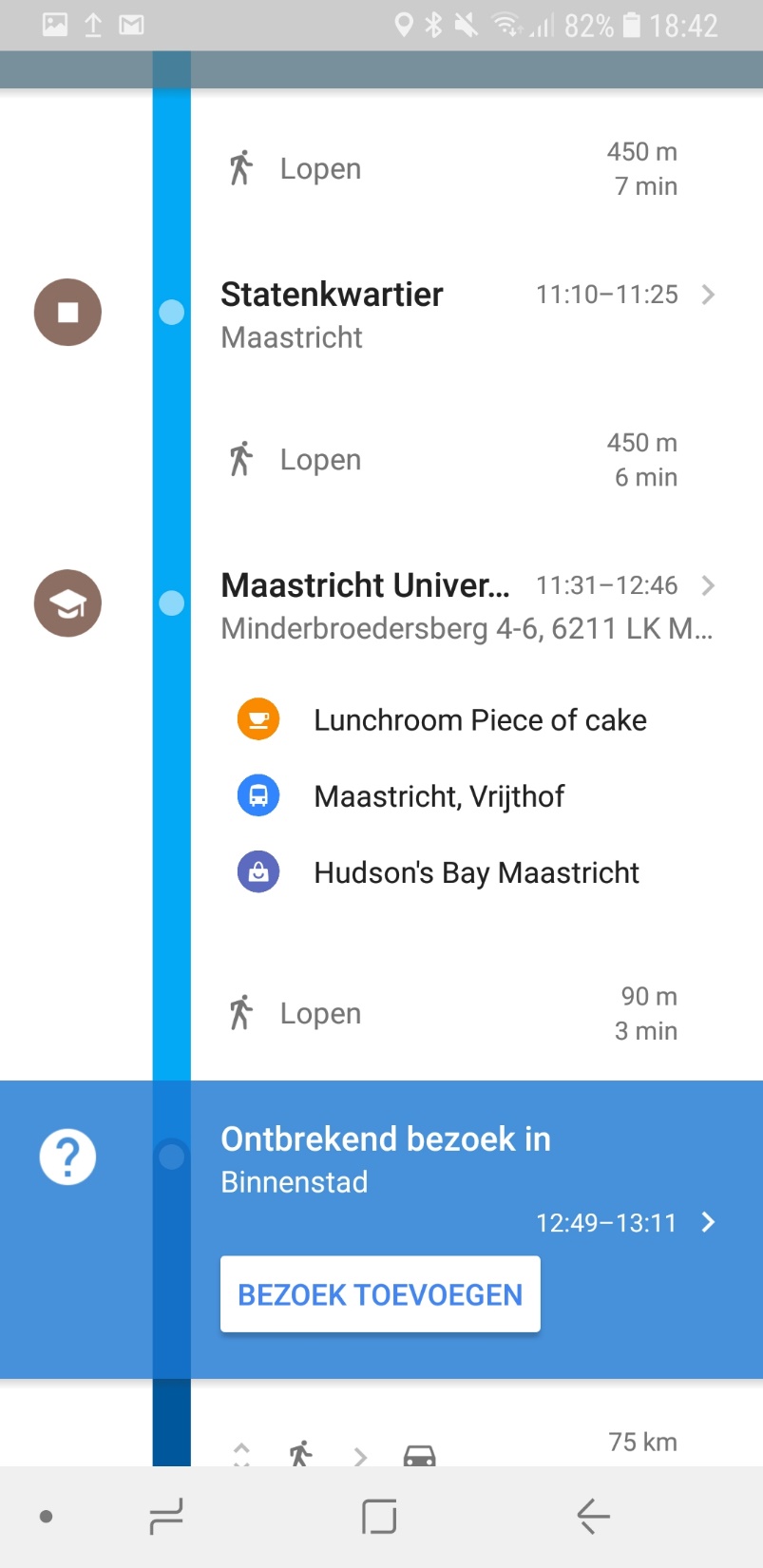 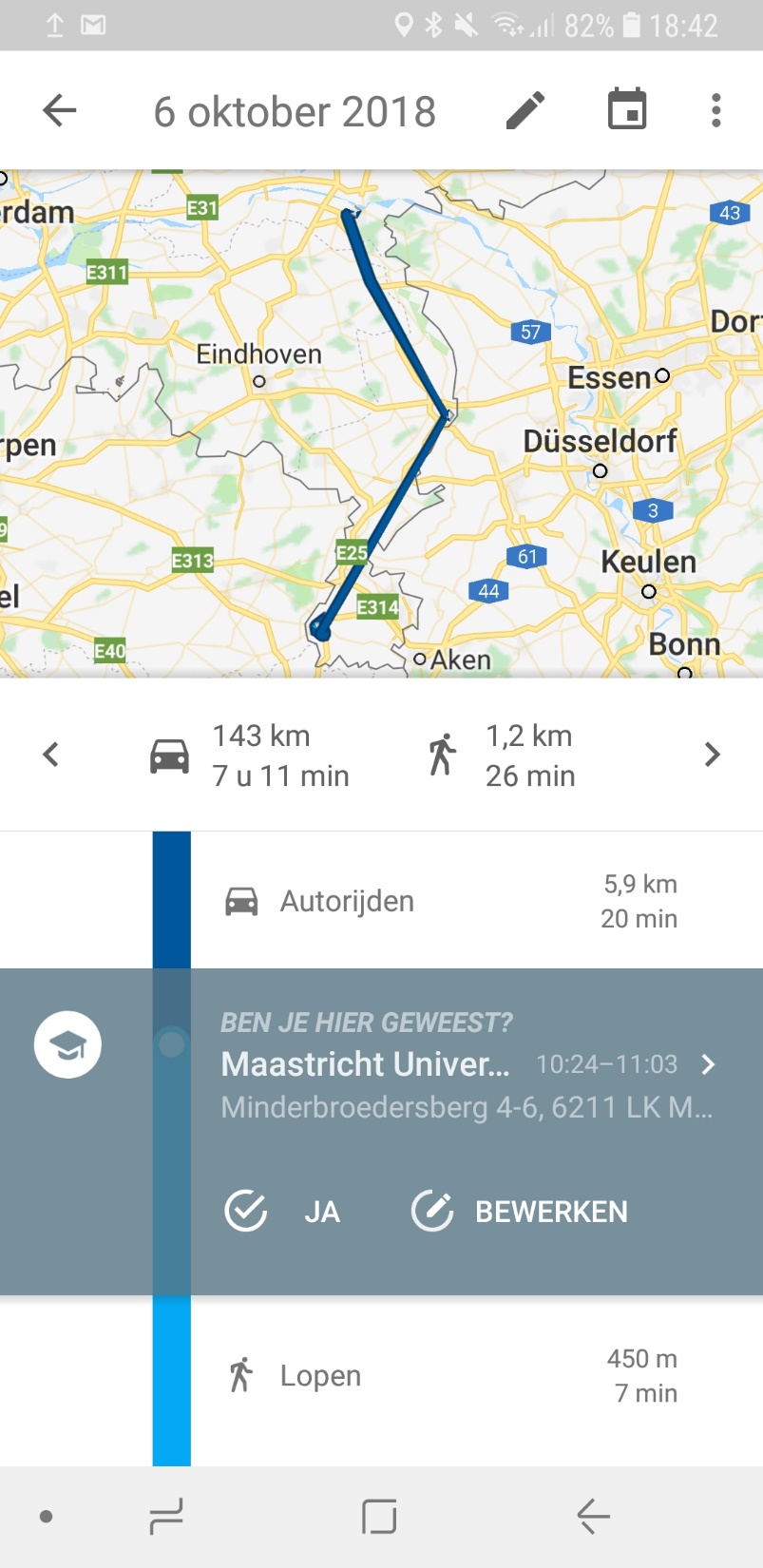 Privacy niet belangrijk?
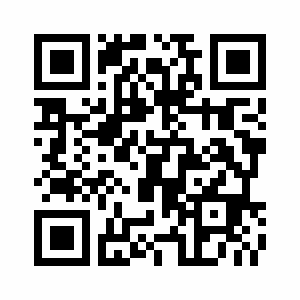 [Speaker Notes: Voorbeelden: dat ik in Maastricht ben geweest, welke winkels ik bezocht heb]
Maar…
Privacy is niet alleen belangrijk ‘omdat het moet’!

Maar je moet erop kunnen vertrouwen dat jouw privacy gerespecteerd wordt.
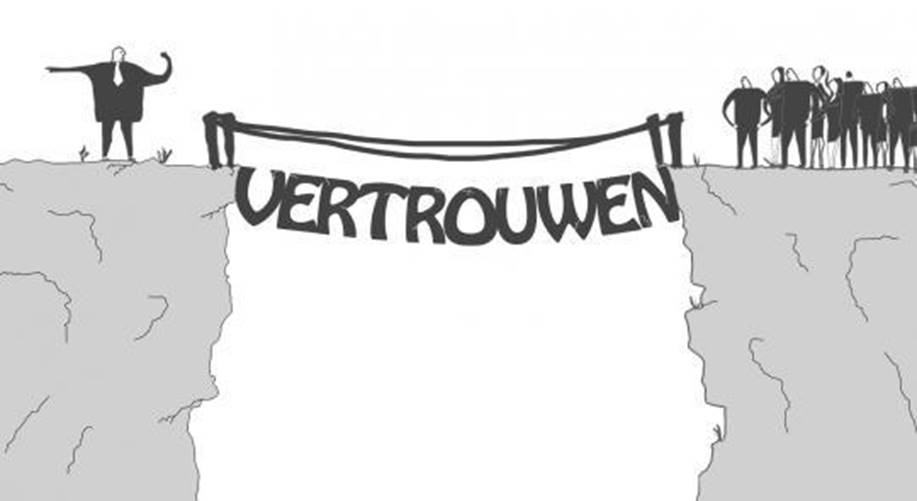 [Speaker Notes: Dus: privacy is belangrijk]
Cybersafety
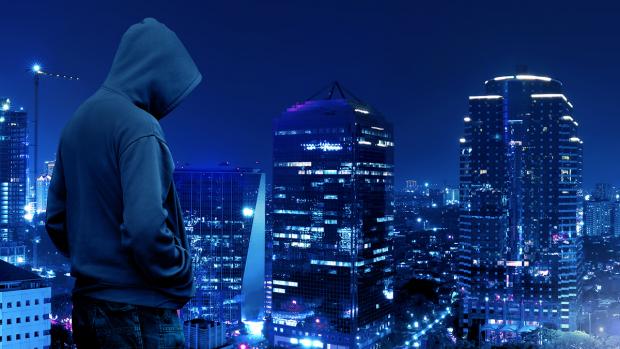 [Speaker Notes: Cybersafety = veiligheid op het internet]
Waarom privacy er toe doet
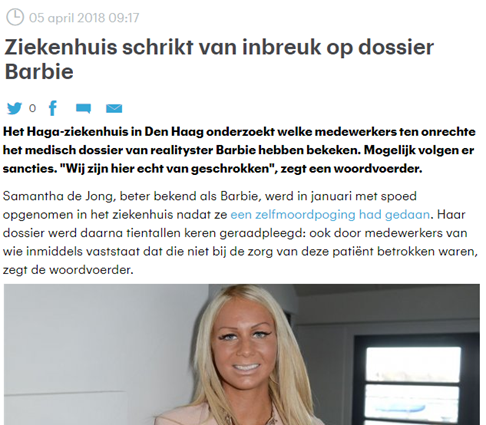 Bron: RTL Nieuws
[Speaker Notes: Waarom is cybersafety belangrijk? 
Voorbeeld uit de maatschappij: Barbie’s medische dossier is gehackt toen ze in het ziekenhuis lag.]
Hacken!
Koffiepauzehacker

Meekijkwifi

Inlogdief 

Datakaper
[Speaker Notes: Verschillende korte filmpjes over verschillende soorten manieren waarop je gehackt kan worden.]
Bewust 6x Zorgvuldig
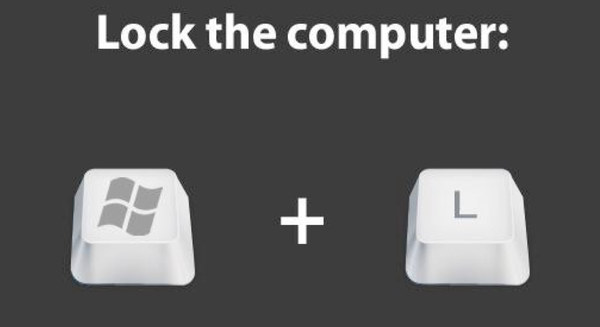 Gebruik zorgvuldig: vergrendel je scherm


Deel zorgvuldig: eerst denken dan delen


Surf zorgvuldig: klik niet klakkeloos


Beveilig zorgvuldig: wachtwoord is persoonlijk


Verbind zorgvuldig: check veilige verbinding


Sla zorgvuldig op: wachtwoorden
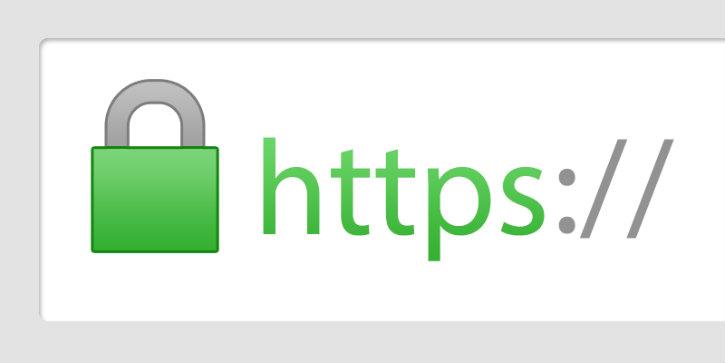 [Speaker Notes: 6x hoe je zorgvuldig op het internet kan zijn.]
Wat is een veilig wachtwoord?
https://www.youtube.com/watch?v=sCMotoEV3TY
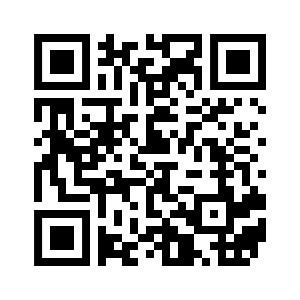 [Speaker Notes: Wachtwoord filmpje: hoe werken wachtwoorden?]
Zijn mijn gegevens gehackt?
https://haveibeenpwned.com/
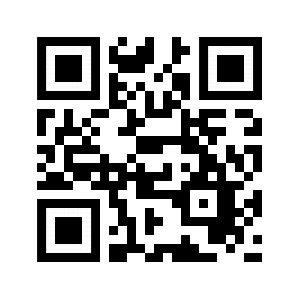 [Speaker Notes: Op deze site kun je zien of je mailadres in een lijst zit die ooit ergens gehackt is. 
Let op: soms krijg je een oranje balk op de site: dan is het overbelast, of is het geen]
Vragen?
privacy@helicon.nl